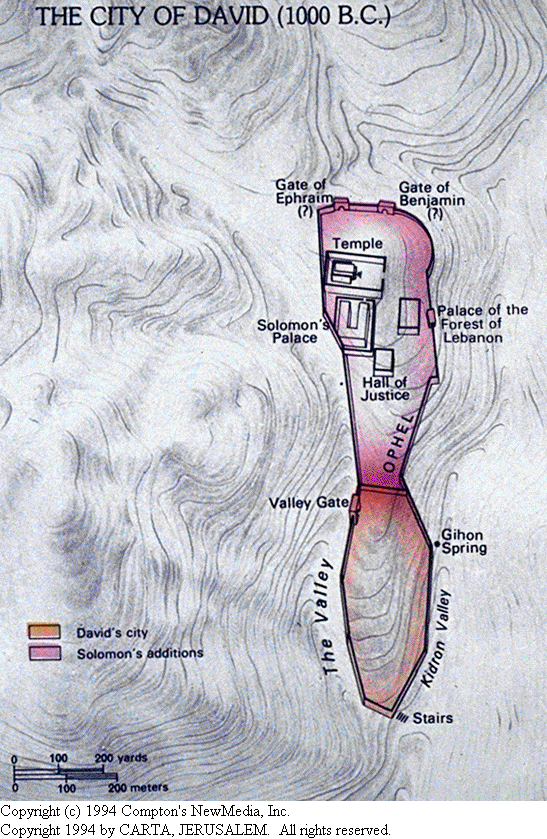 耶路撒冷 （主前 950）
The New City
Dr. Rick Griffith • Singapore Bible College • BibleStudyDownloads.org
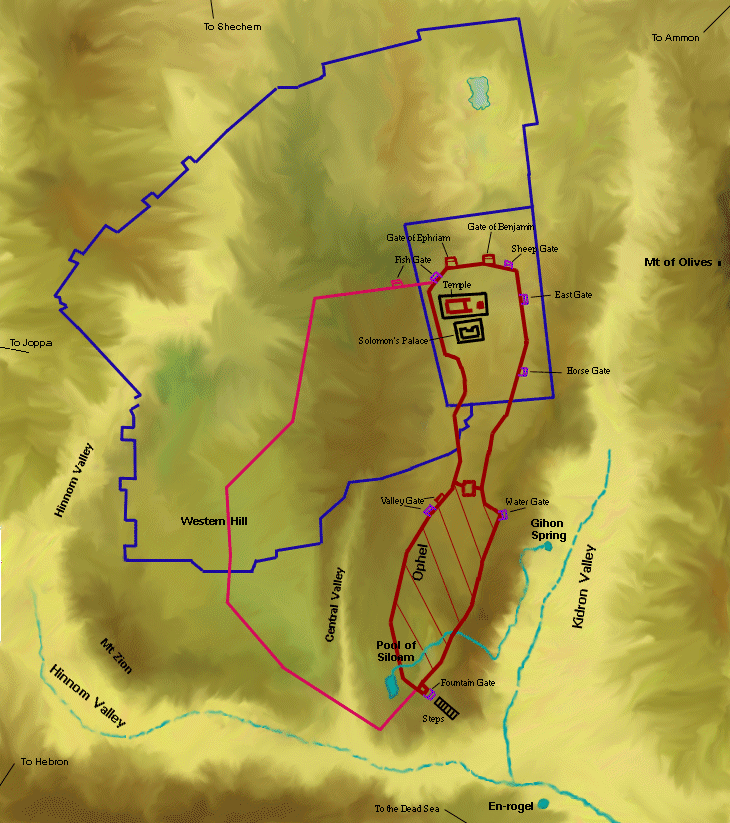 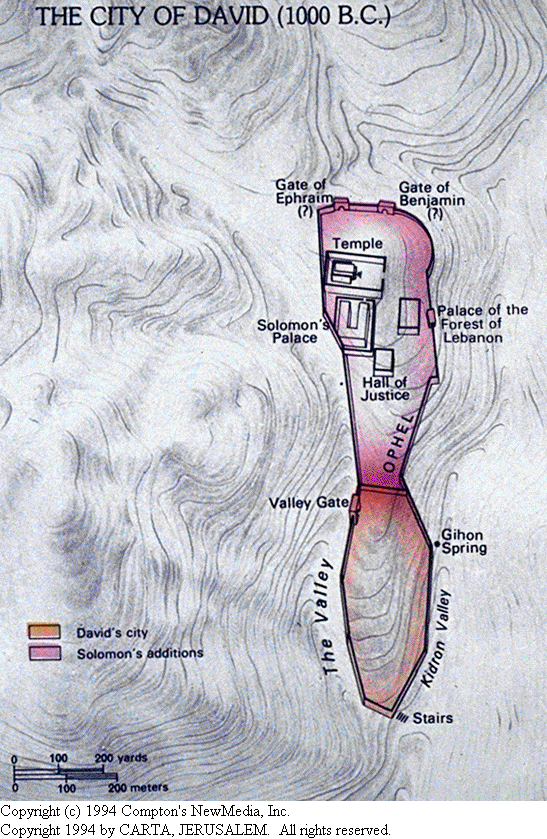 耶路撒冷 （主前 700）
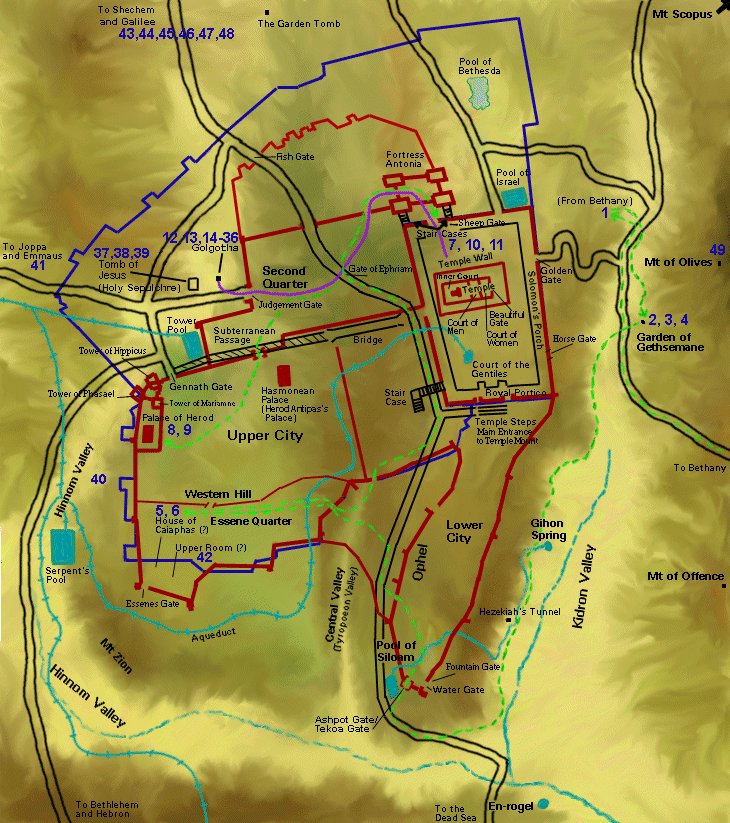 耶稣时代的耶路撒冷
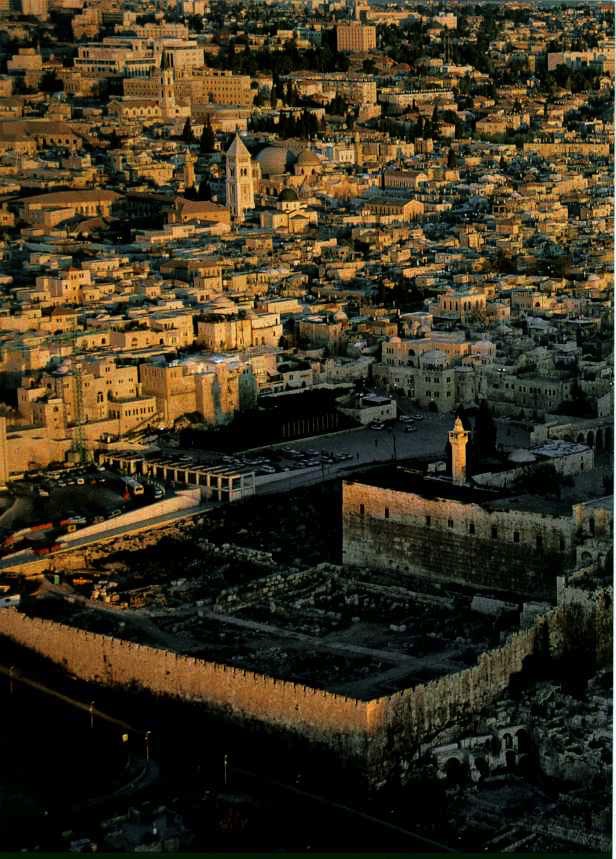 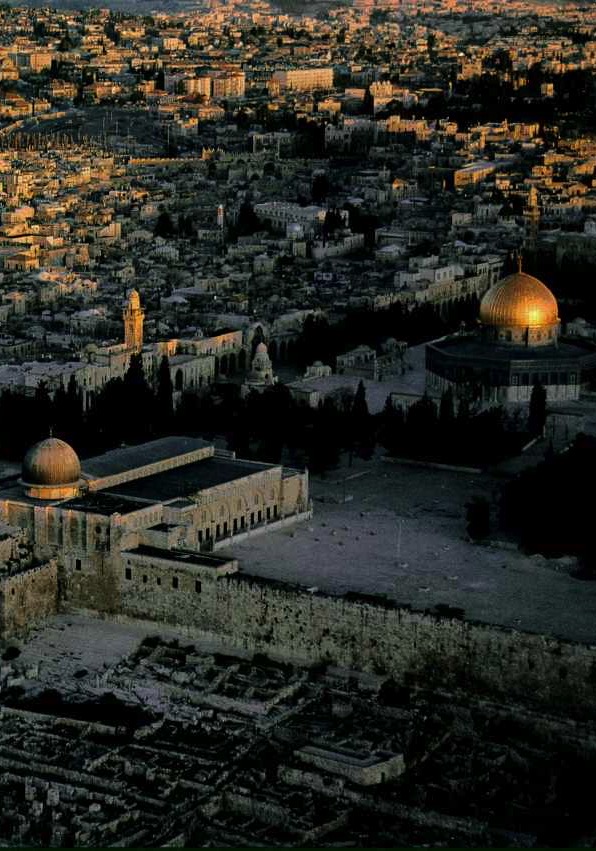 南部的圣殿山
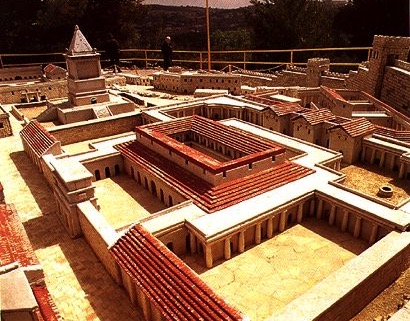 该亚法的家
亚革大马 (血田)
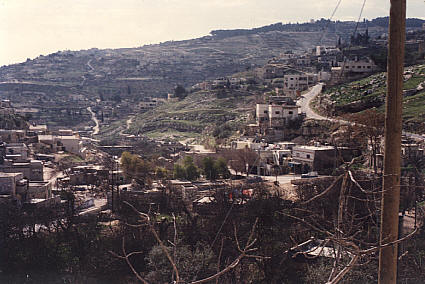 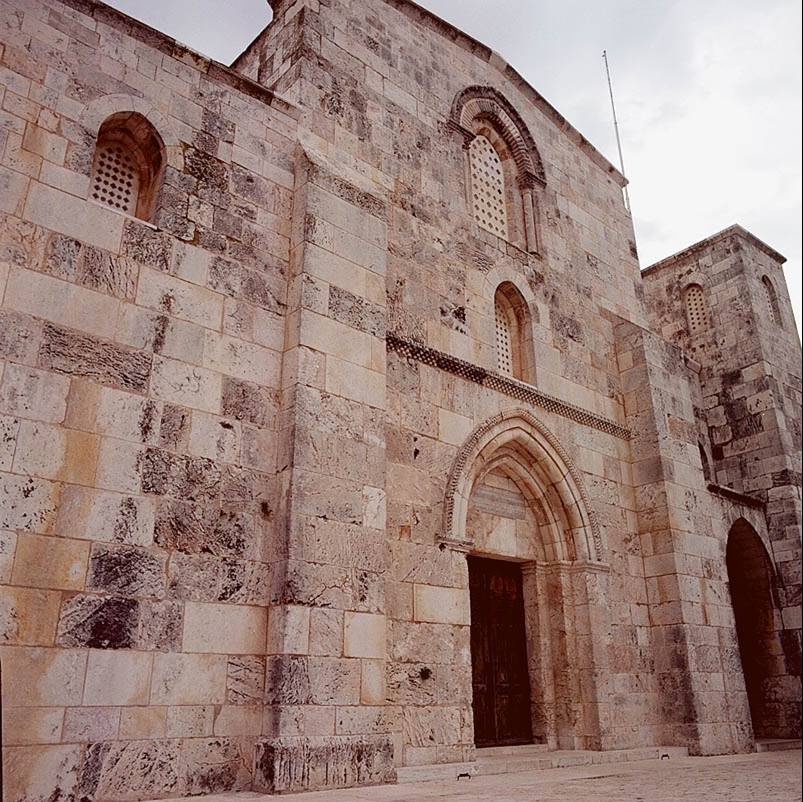 锡安门
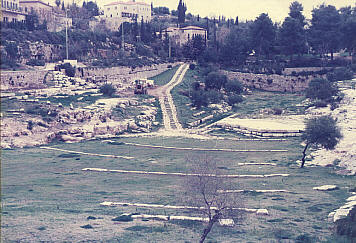 欣嫩谷
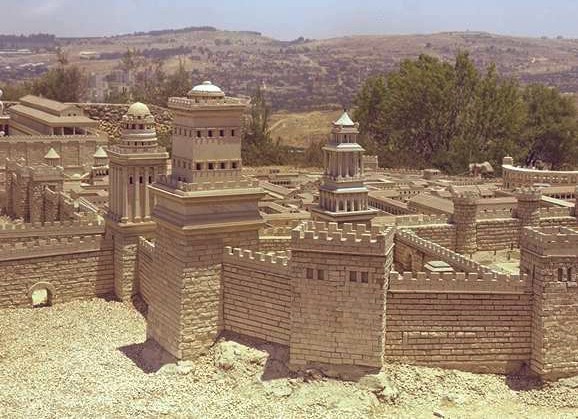 希律王的三个堡垒 (西)
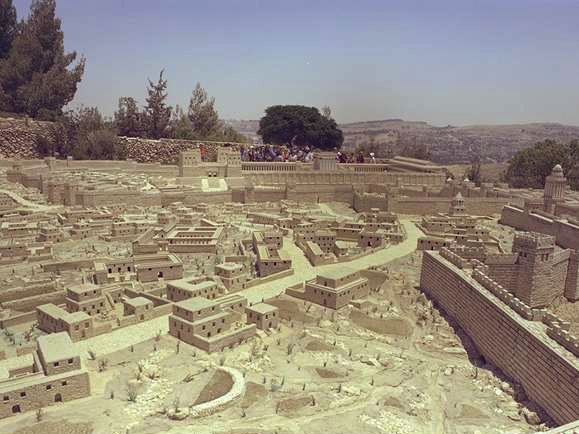 北部上城往东边看
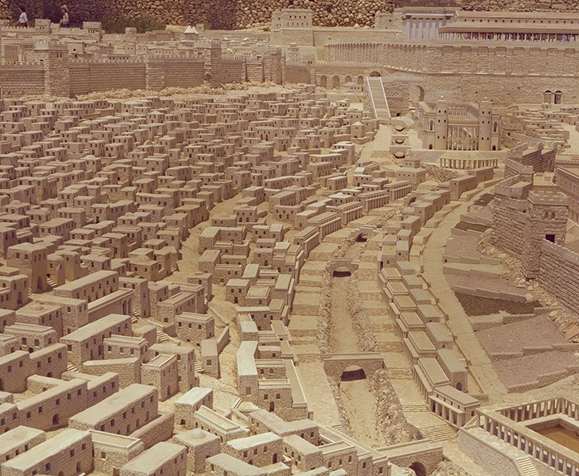 下城往南部看
希律的驻守房
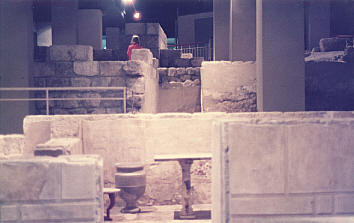 希律家族坟墓
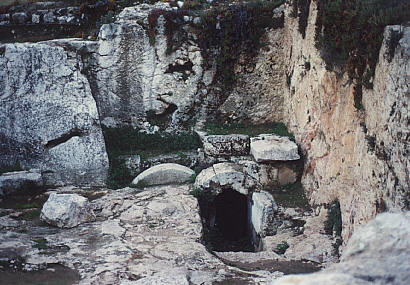 安多尼 堡垒 (圣山北部)
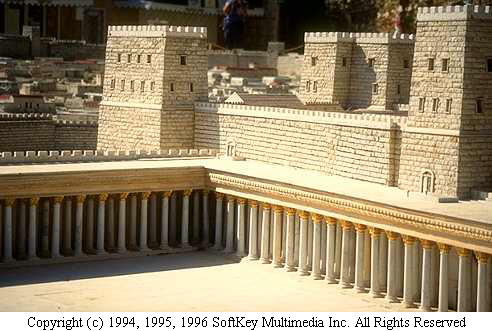 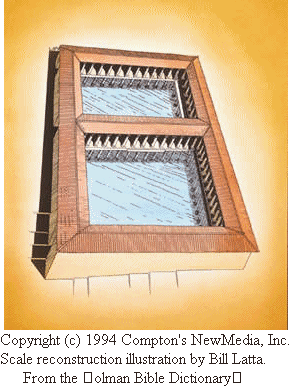 毕士大池
毕士大池 是靠近羊门的温泉，医治病患者。耶稣在这里医治患了38年的瘫痪者。 （约5）
Scale reconstruction illustration by Bill Latta. From the Holman Bible Dictionary   Copyright 1991. Holman Bible Publishers. All rights reserved. Used by permission.
Excerpted from The Complete Multimedia Bible based on the King James Version. Copyright (c) 1994 Compton's NewMedia, Inc.
[Speaker Notes: 毕士大池 是靠近羊门的温泉，医治病患者。耶稣在这里医治患了38年的瘫痪者。 （约 5）]
Black
免费获得该讲解!
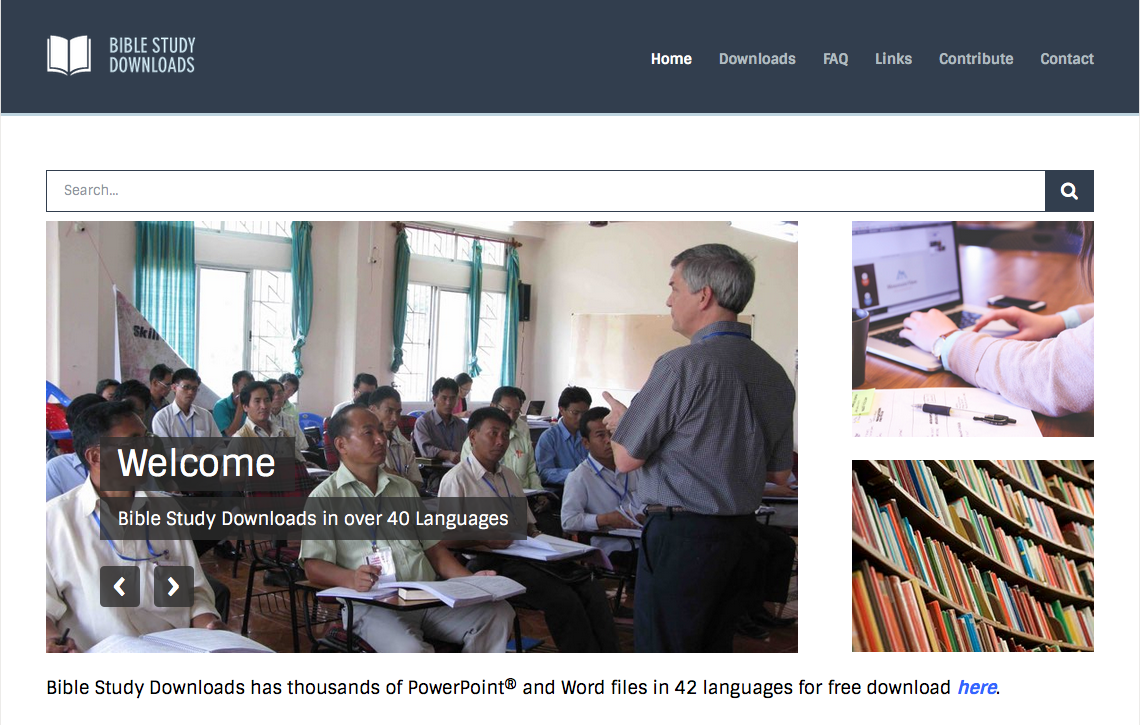 圣经学习下载
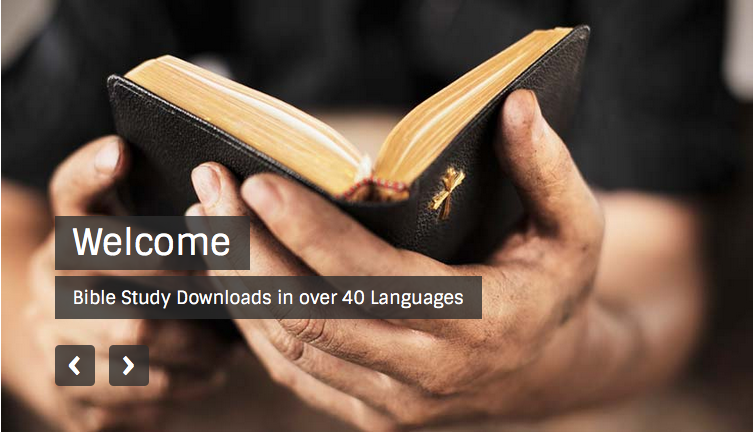 圣经地理链接地址 BibleStudyDownloads.org
[Speaker Notes: Bible Geograhpy (bg)]